Секьюритизация активов МСП: перспективы развития в России
Сентябрь 2016
ДЛЯ ЧЕГО НУЖНА СЕКЬЮРИТИЗАЦИЯ?
Снижает негативный эффект кредитных циклов для МСП, 
обеспечивая банки долгосрочным связанным источником фондирования, заставляющим их не снижать объемы кредитования
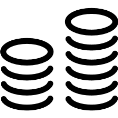 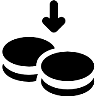 Снижает нагрузку на госбюджет
Ограничивает давление на капитал, что особенно важно 
в периоды спада и увеличения уровня дефолтов
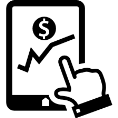 Важный источник ликвидности в периоды 
ухудшения ситуации на межбанковском рынке
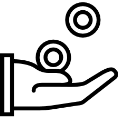 Превращает неликвидный банковский актив                 в ликвидную ценную бумагу
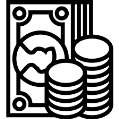 Мультипликативный эффект сделок секьюритизации - от 3 до 5 
(соотношение средств господдержки к объему предоставленных МСП кредитов)
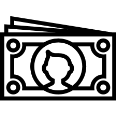 ПРОБЛЕМА ЗАПУСКА МЕХАНИЗМА 
СЕКЬЮРИТИЗАЦИИ В РОССИИ
В вопросе развития механизма секьюритизации есть ряд сдерживающих факторов:
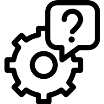 Существует противоречие между общественными целями и поведением банков и иных участников финансового рынка
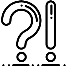 Общество: Потребность в финансовой поддержке МСП, увеличении занятости населения и повышении доходов
Банки: Снижение объемов кредитования МСП под давлением роста дефолтов в сегменте и нагрузки на капитал
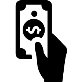 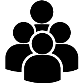 Сложность  секьюритизации кредитов МСП в сравнении с другими видами активов. 
Банки и инвесторы в кризисных ситуациях «переключаются» на более простые активы и решения

Разнородность кредитов МСП в сравнении с другими видами активов, 
отсутствие стандартизации на уровне кредитной документации, обмена данными, 
структуры сделок/платформы

Нет возможности пониженной аллокации капитала (20%) при расчете Н1 по активам, обеспеченным гарантиями институтов развития

Нет пониженной ставки налогообложения по облигациям, обеспеченным кредитами МСП*
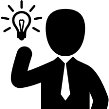 Нужна государственная поддержка секьюритизации!
* есть пониженная ставка по ипотечным облигациям (15%)
ЦЕЛИ ГОСПОДДЕРЖКИ СЕКЬЮРИТИЗАЦИИ
Снижение стоимости отдельных сделок за счет повторяемости структуры
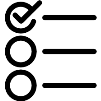 Участие государственной структуры в качестве якорного инвестора
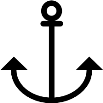 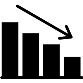 Стандартизация сделок, процессов обмена данными, рыночного ценообразования, транспарентности
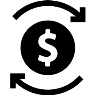 Снижение рисков незавершения сделки (execution risk) за счет специальных стимулов (кредитные улучшения, предоставление отсутствующих инфраструктурных услуг)
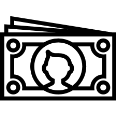 Обеспечение мультипликативного эффекта
ПРЕИМУЩЕСТВА  СЕКЬЮРИТИЗАЦИИ 
ДЛЯ  БАНКА-ОРИГИНАТОРА
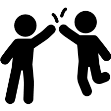 Привлечение средств на рынке капитала по более низкой стоимости, чем необеспеченные заимствования. Привлечение осуществляется за счет выпуска облигаций, рейтинг которых обычно выше рейтинга банка-оригинатора (рейтинг большинства секьюритизированных облигаций соответствует инвестиционному уровню - Baa3 по шкале Moody’s)

Разгрузка капитала банка-оригинатора за счет продажи портфеля 
кредитов МСП специализированному финансовому обществу; освободившийся капитал может быть использован для наращивания кредитного портфеля  банка

Превращение неликвидных активов на балансе банка в ликвидные ценные бумаги, входящие в Ломбардный список Банка России

Привлечение инвесторов, которые не приобретают обычные 
необеспеченные облигации банка (институты развития, пенсионные фонды), в секьюритизированные облигации
ОСНОВНЫЕ УЧАСТНИКИ СЕКЬЮРИТИЗАЦИИ
Выступает инициатором процесса секьюритизации, первичным кредитором, продает кредитный портфель субъектов МСП специализированному финансовому обществу (коммерческий банк)
Банк – 
оригинатор
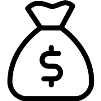 В рамках секьюритизации осуществляет полное структурирование сделки (проводит due diligence, анализ портфеля) (МСП Банк)
Организатор/
соорганизатор
Расчетный 
агент
Банк 
залогового счета
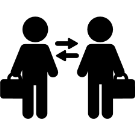 Берет на себя обязательство выкупить определенный объем облигаций, в случае, если на них не предъявят спрос инвесторы 
с открытого рынка (МСП Банк)
Якорный 
инвестор
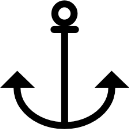 Осуществляет мониторинг текущего качества портфеля, 
достаточности обеспечения и определяет очередность и сумму платежей (МСП Банк)
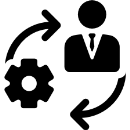 Специализированное финансовое 
общество
Обеспечивает сохранность резервного фонда, осуществляет платежи 
в соответствии с требованиями эмиссионной документации (МСП Банк)
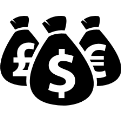 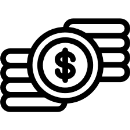 Финансирует покупку кредитного портфеля с помощью эмиссии ценных бумаг, обеспеченных платежами по кредитам
(хозяйственное общество со специальной правоспособностью)
МСП  Банк - варианты использования секьюритизации, как средства поддержки МСП кредитования
1
Отдельная сделка секьюритизации с рыночным портфелем кредитов
Целевой сегмент - крупные банки (портфель кредитов МСП более 3 млрд рублей),  способные сформировать и поддерживать достаточный объем портфеля МСП кредитов для проведения индивидуальной сделки
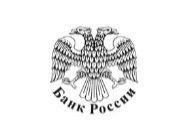 Специализированное финансовое  общество
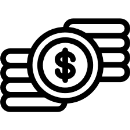 Банк России
Банк – 
оригинатор
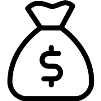 дополнительные продажи
ломбардный список
РЕПО с ЦБ РФ
старшее финансирование
портфель кредитов
выпуск облигаций
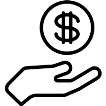 Инвесторы
младшее финансирование
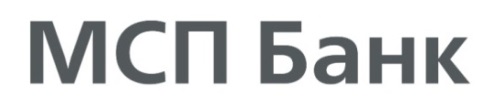 организатор/со-организатор проекта
«якорный инвестор»
банк залогового счета
расчетный агент
агент по контролю
маркет-мейкер
кредитор по РЕПО
младшее финансирование
Подвариант с промежуточным финансированием:
Для банков, размер начального портфеля которых недостаточно велик для проведения индивидуальной сделки и выпуска обеспеченных облигаций, МСП Банк может предоставить промежуточное финансирование в виде кредитной линии на СФО для накопления портфеля и последующего выпуска облигаций
МСП  Банк - варианты использования секьюритизации, как средства поддержки МСП кредитования
2
Мультиоригинаторная платформа
Накопительная структура  для малых и средних банков и выпуск облигаций, обеспеченных кредитами МСП. 
МСП Банк выступает в роли организатора, предоставляет «старшую» и «мезонинную» кредитную линию.
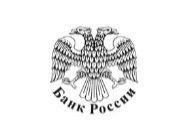 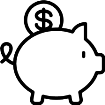 Банк России
Накопительная 
структура
дополнительные продажи кредитов  на револьверной основе
ломбардный список
РЕПО с ЦБ РФ
выпуск облигаций
портфель
МСП кредитов
старшее финансирование
Банк – оригинатор -2
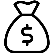 Банк – оригинатор -1
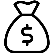 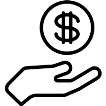 Банк – оригинатор -3
Инвесторы
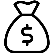 мезонинный кредит
мезонинное финансиро-вание
младшее финансирование
организатор/со-организатор проекта
«якорный инвестор»
банк залогового счета
расчетный агент
агент по контролю
маркет-мейкер
кредитор по РЕПО
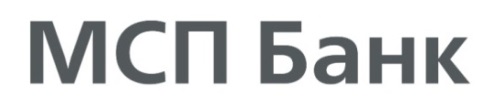 младшее финансирование
Особенности:
Дает возможность банкам с небольшими портфелями МСП кредитов объединить портфели для проведения секьюритизации;
Но! Требует от банков-участников следования единым стандартам кредитования (продукты, договорная база, принципы андеррайтинга)
МСП  Банк - варианты использования секьюритизации, как средства поддержки МСП кредитования
Использование механизма секьюритизации для портфелей МСП кредитов, предоставленных субъектам МСП за счет средств МСП Банка в рамках Программы поддержки
3
Целевой сегмент – банки-партнеры МСП Банка, осуществляющие кредитование в рамках Программы поддержки МСП (приоритетные направления, ограничения по ставкам и целям кредитования)
Специализированное финансовое  общество
Рыночные и гос.источники
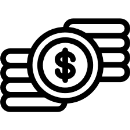 Банк России
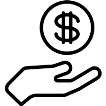 Банк – 
оригинатор
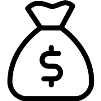 дополнительные продажи
старшее финансирование
портфель кредитов
рефинансирование
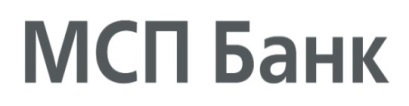 Инвесторы
старшее финансирование (облигации 
или кредит)
младшее финансирование
младшее финансирование
Преимущества:
Позволяет осуществлять Программу поддержки МСП, отделив риск банка-оригинатора от рисков сформированного этим банком портфеля МСП кредитов;
Позволяет увеличить объемы поддержки для МСП заемщиков крупных банков
СПАСИБО ЗА ВНИМАНИЕ!Дмитрий Голованов, Председатель Правления МСП Банка
10